Luke 10:38–40
38Now as they went on their way, Jesus entered a village. And a woman named Martha welcomed him into her house.  39And she had a sister called Mary, who sat at the Lord's feet and listened to his teaching.  40But Martha was distracted with much serving. And she went up to him and said, "Lord, do you not care that my sister has left me to serve alone? Tell her then to help me
Luke 10:41–42
41But the Lord answered her, "Martha, Martha, you are anxious and troubled about many things,  42but one thing is necessary. Mary has chosen the good portion, which will not be taken away from her."
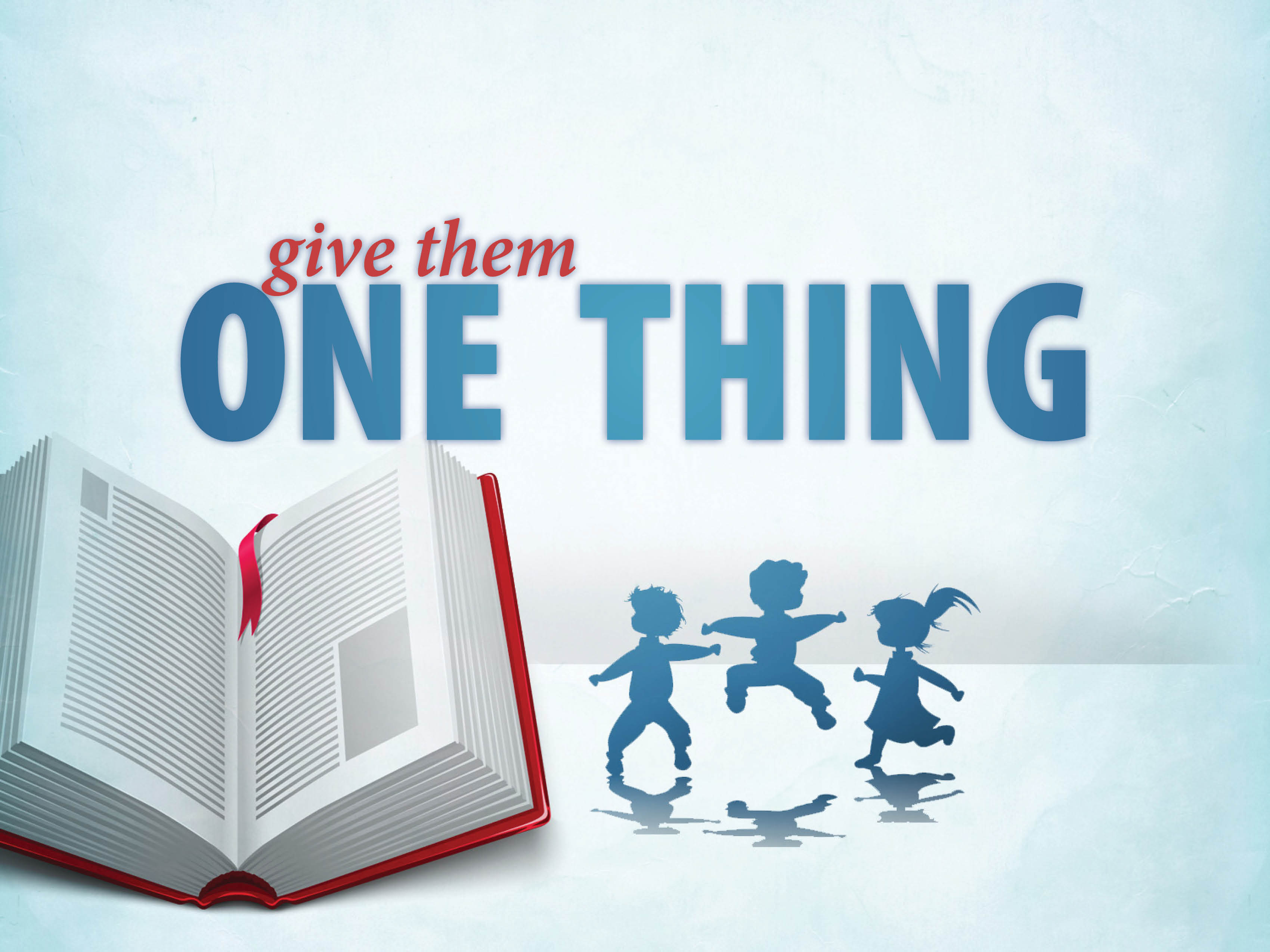 Children need one thing: Jesus
We fill our children’s lives with distractions that could keep them away from Jesus. 
2 Peter 3:10–12
If my child is going to have the “one thing,” then I must give it to him/her.
Proverbs 22:6
Giving Them The “One Thing”
Have a passion for Jesus. 
Teach them the Bible. 
Teach them how to pray. 
Spend time with other Christians.